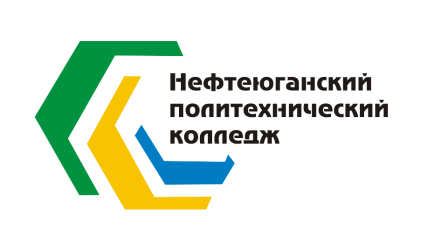 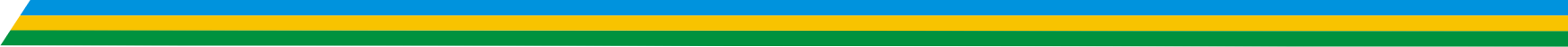 « Моя педагогическая проба»
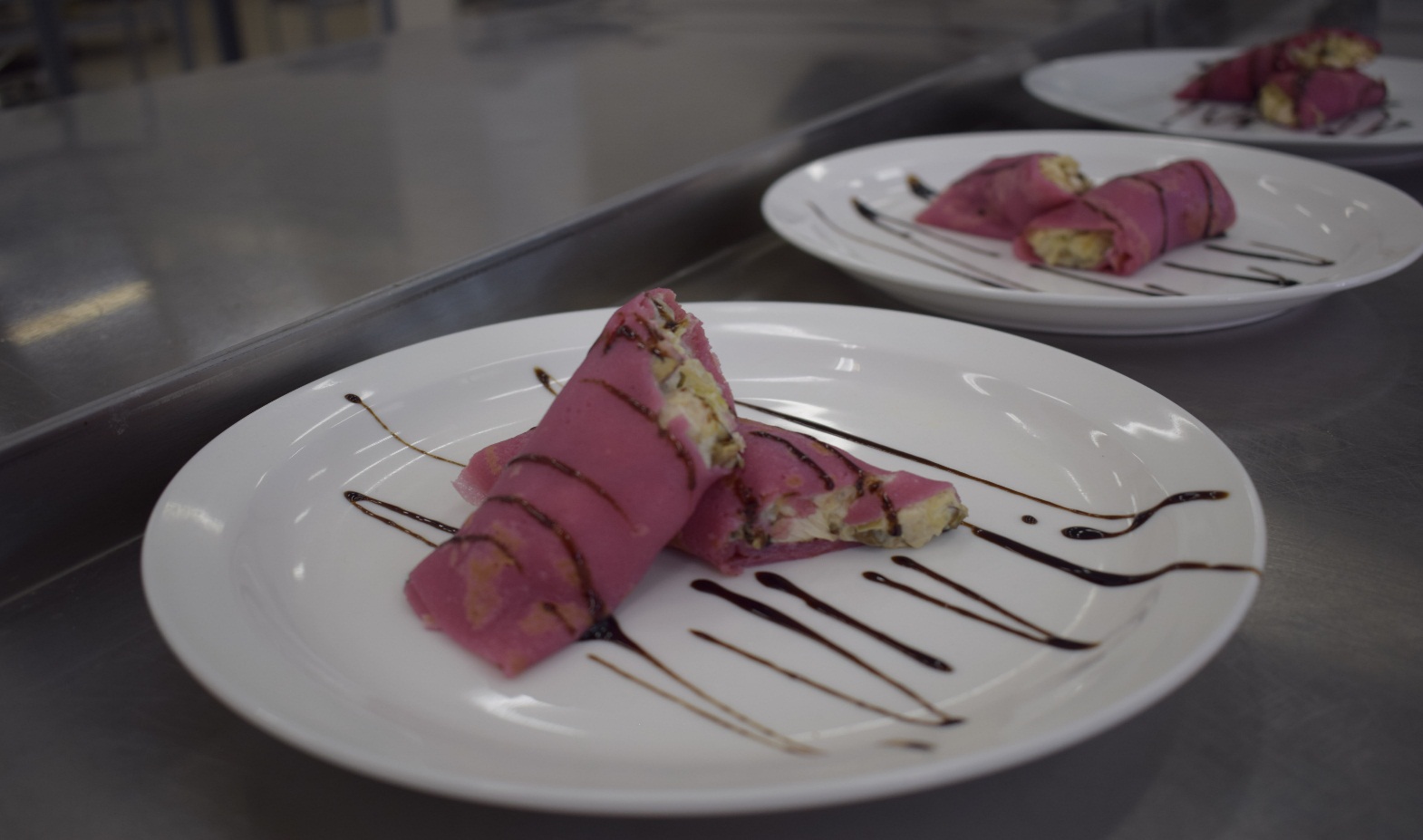 Мастер производственного обучения
 Боброва Яна Андреевна
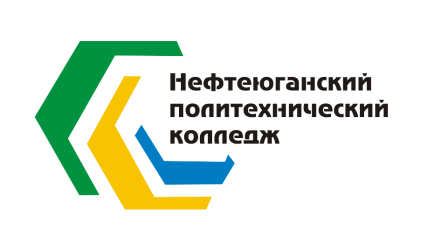 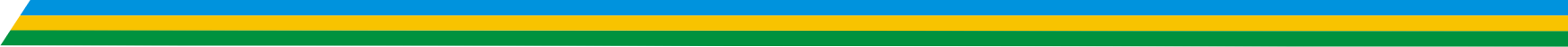 Бюджетного учреждение профессионального образования Ханты-Мансийского автономного округа – Югры «Нефтеюганский политехнический колледж»
Тема: « Приготовление жульена в авторской подаче»
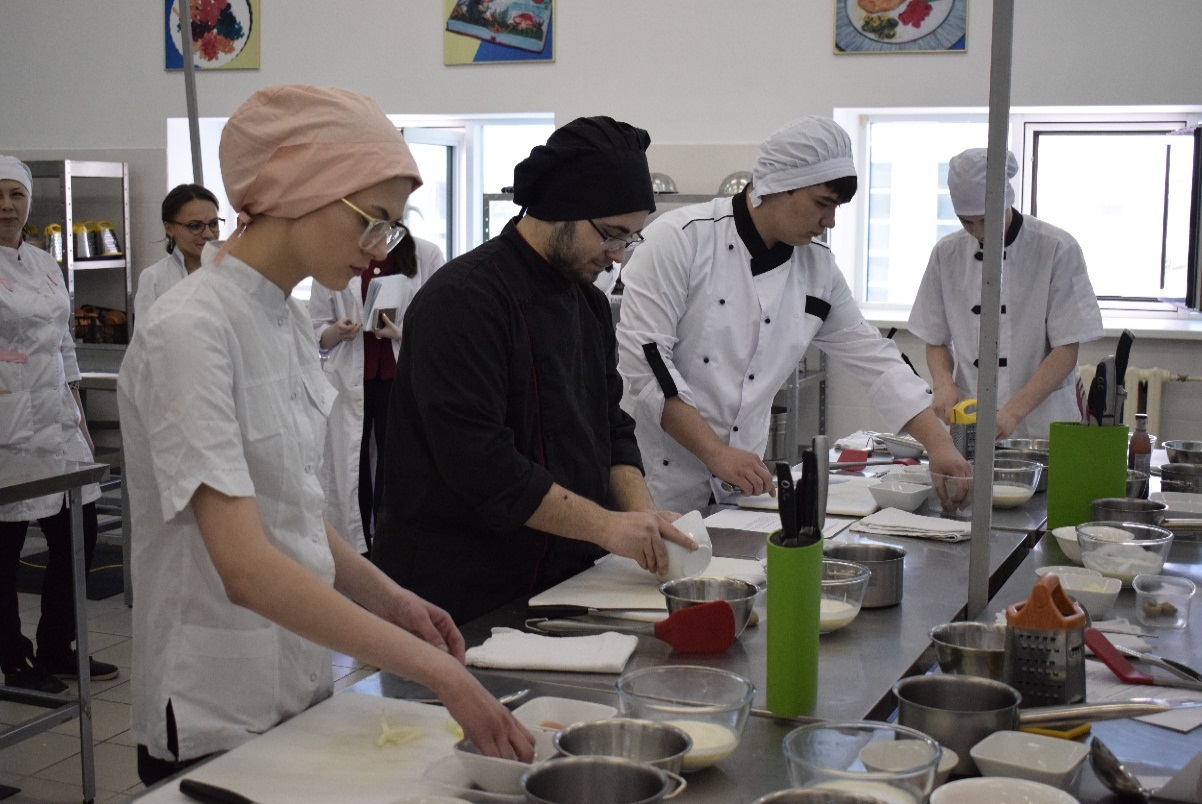 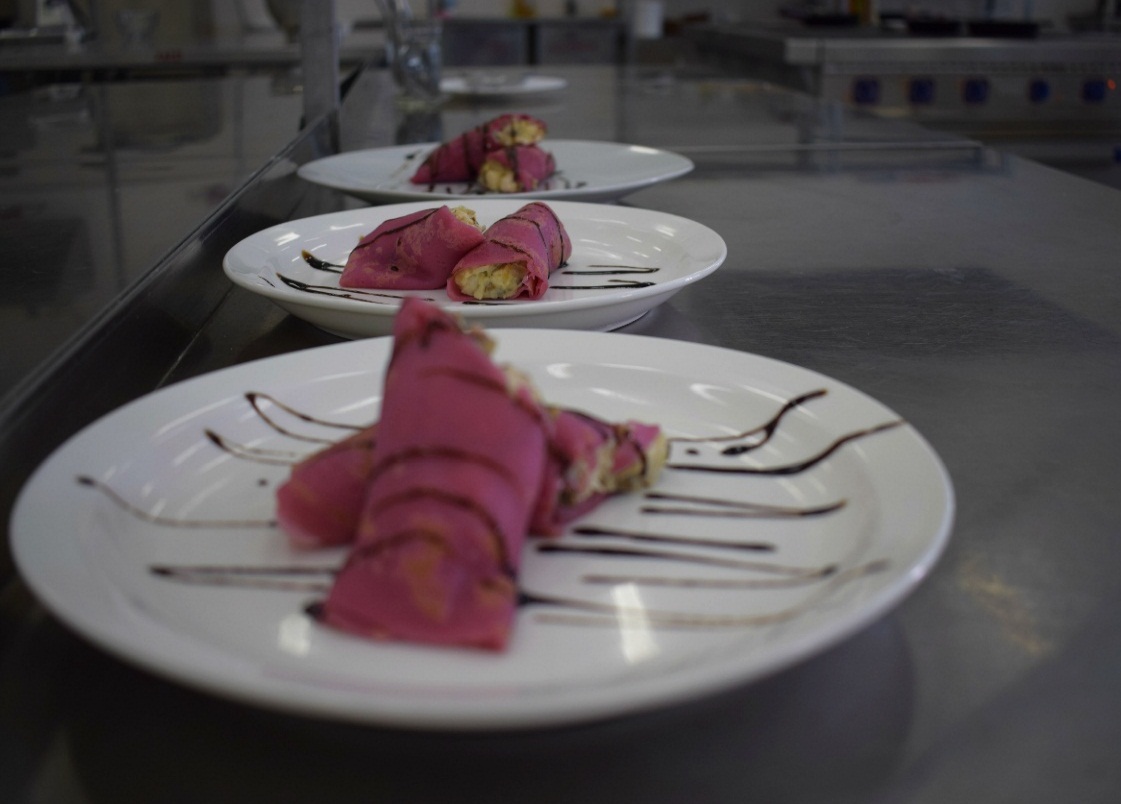 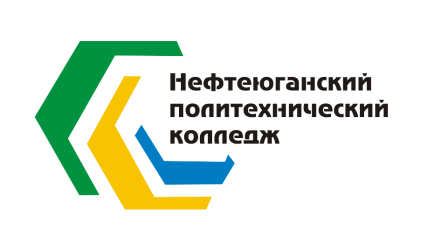 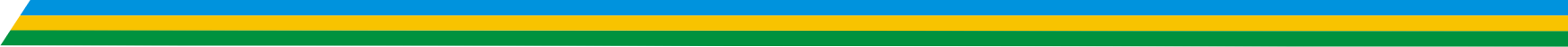 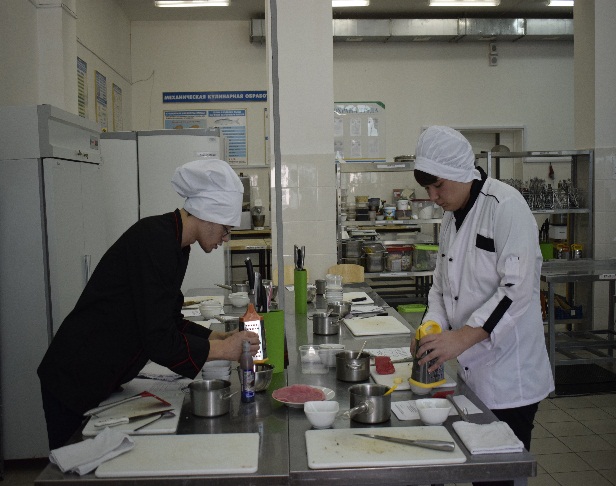 Цели: Сформировать практические умения и навыки по приготовлению и оформлению вторых блюд из мяса.
Задачи:
формировать знания и отработать умения у обучающихся технологически правильно с применением профессиональных трудовых действий и приемов готовить и подавать блюда из мяса;
формировать способность адекватно оценивать производственные ситуации;
развивать навыки по приготовлению блюд из мяса разными способами тепловой обработки;
развивать умения рационально организовывать свой труд и умело использовать оборудование и инвентарь в процессе работы;
развивать умения оперативно мыслить и анализировать выполненные работы;
воспитывать стремление к познанию профессии и добиваться высоких показателей;
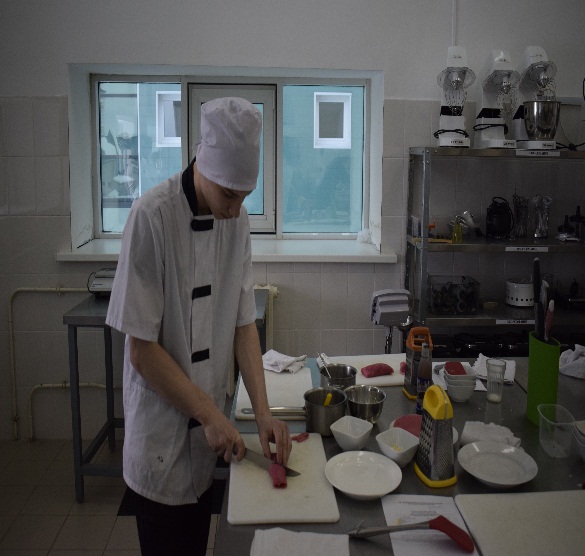 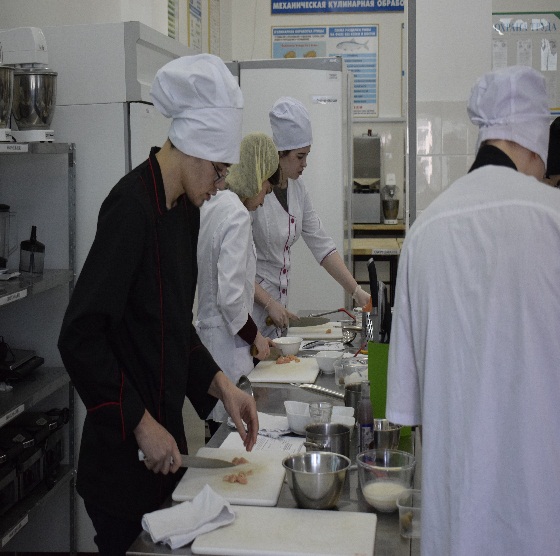 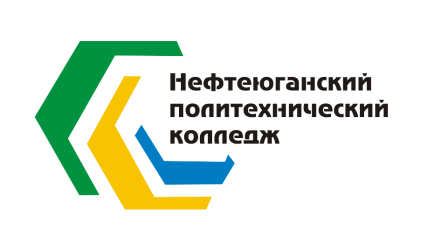 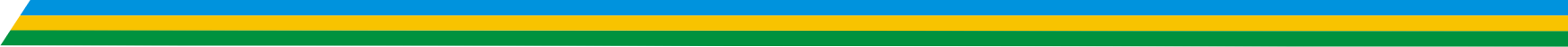 Процесс приготовления жульена в авторской подачи 
Лук очистить, мелко нарезать лук обжарить на сковороде с растительным маслом до золотистого цвета, потом добавляем грибы порезанные кубиком и обжариваем до полного выпаривания воды. Курица режется средним кубиком 1:1 добавляется к обжаренным грибам и лукам солится и перчится . Добавляются сливки и доводится до кипения.
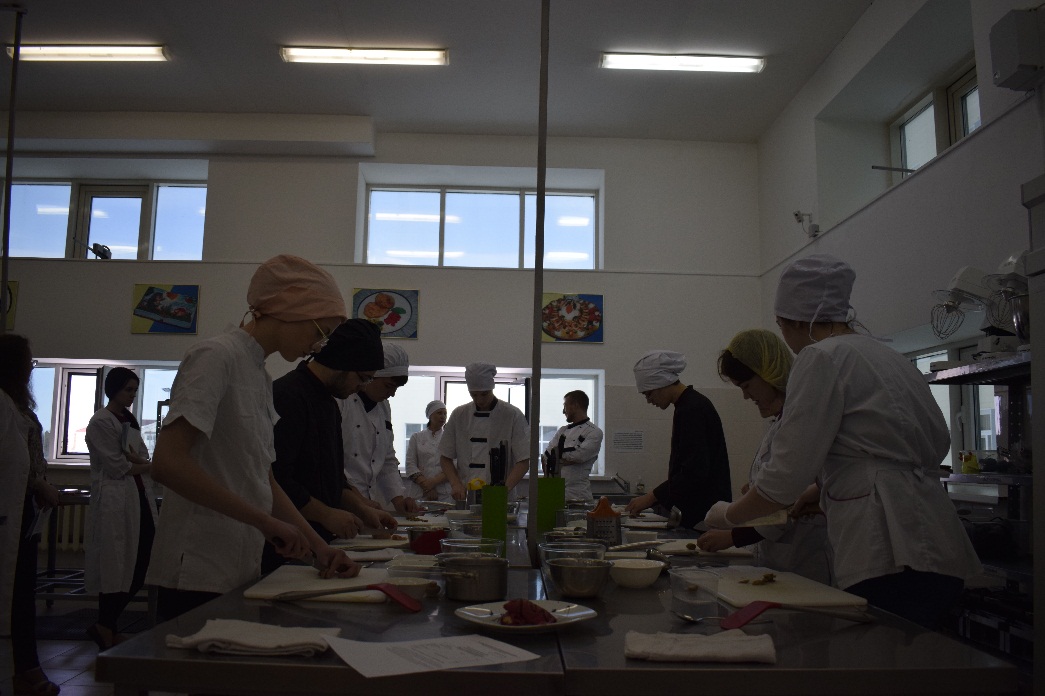 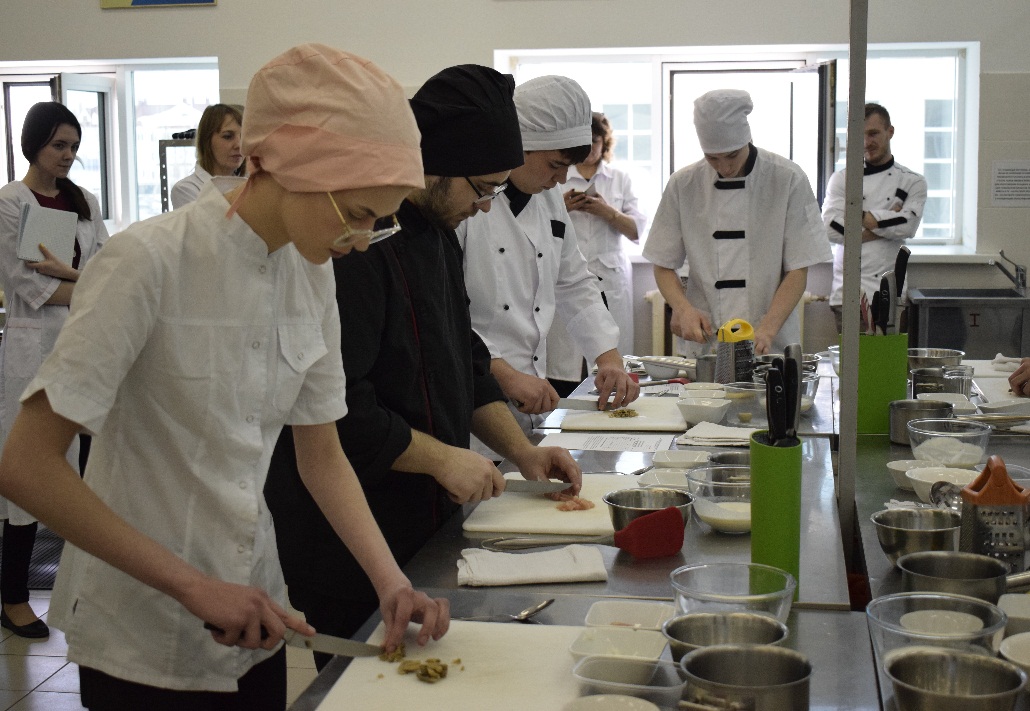 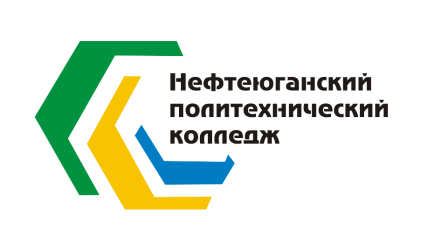 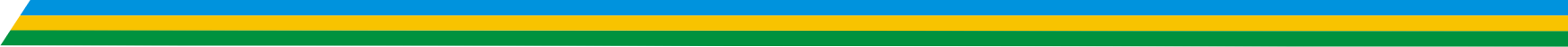 В готовое блиновое тесто добавляем сок свеклы и выпекаем 2 блина, возвращаем на плиту сковороду с обжаренной курицей,  грибами и луком доводим до кипения и добавляем сыр.
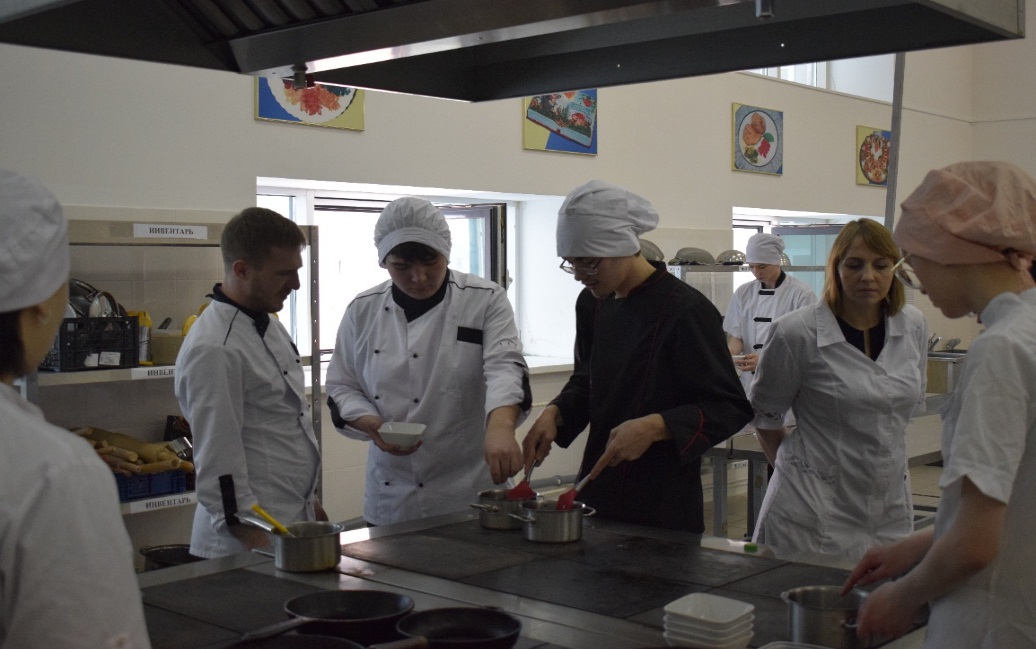 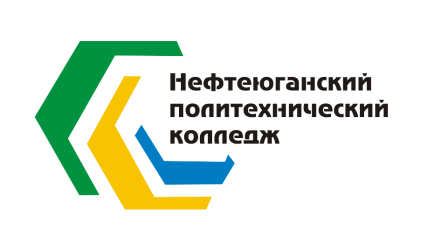 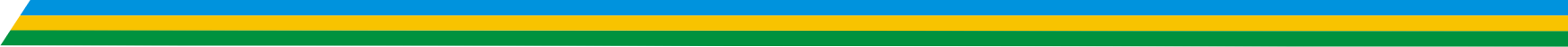 В блин выкладывается жульен и заворачивается в рулет и разрезается по полам.
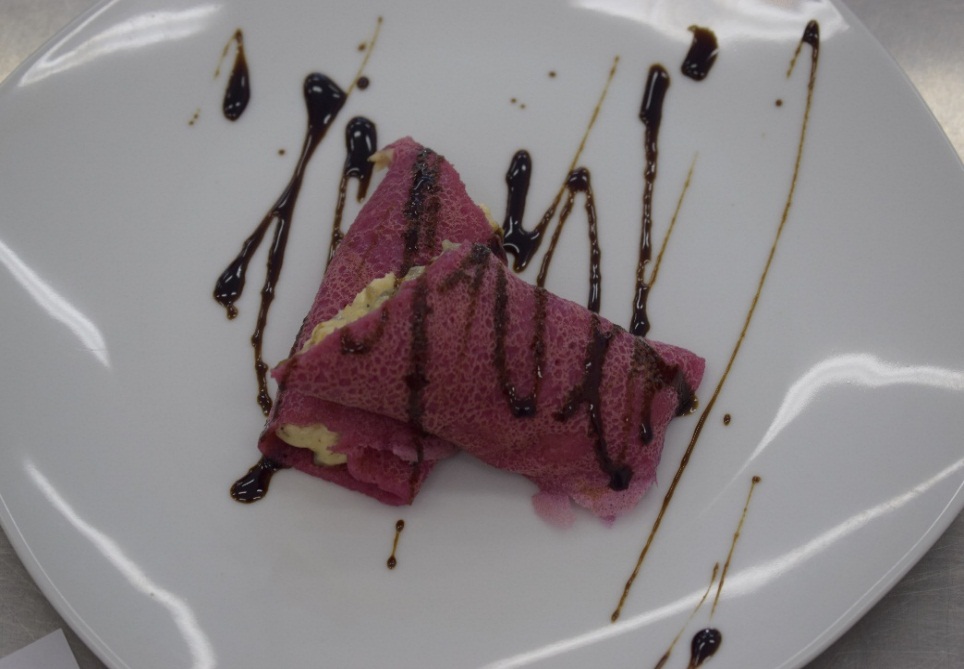 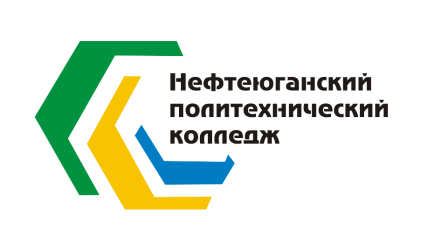 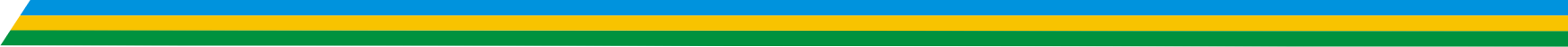 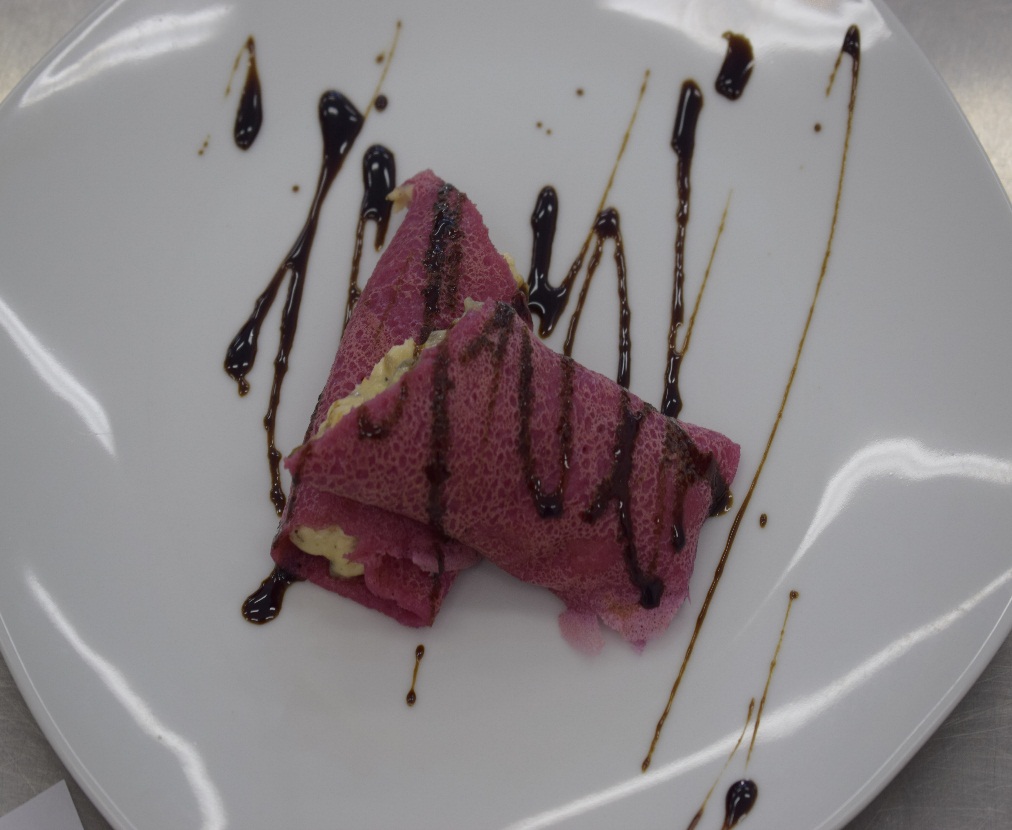 В результате проведённого мероприятия не было нарушена техника безопасности и были выполнены все поставленные цели и задачи
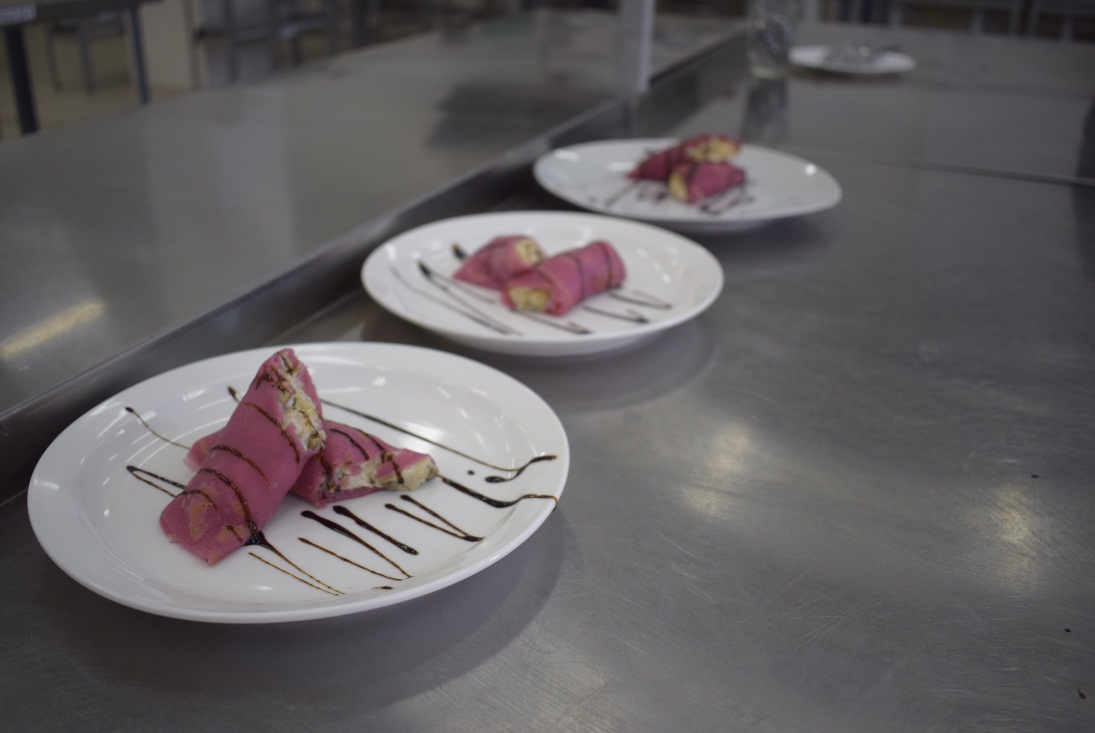 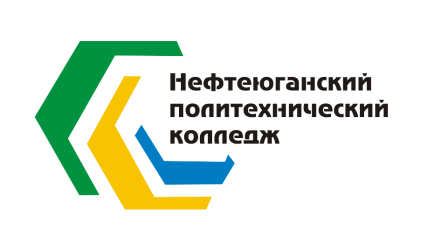 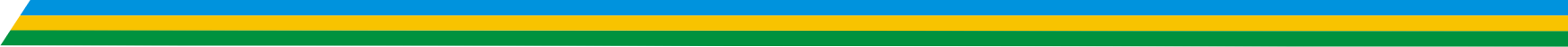 Всем спасибо за внимание!!!
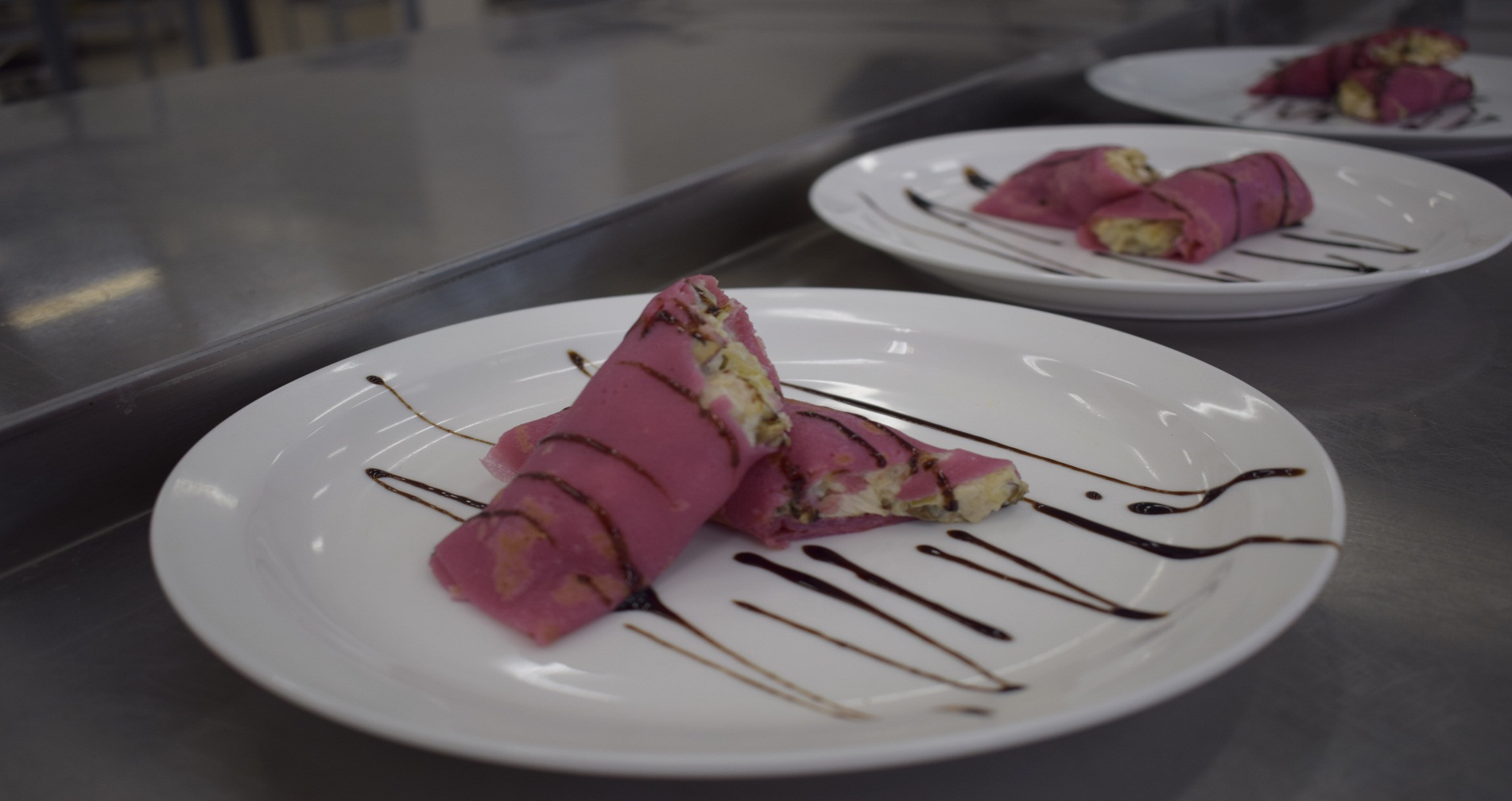